Jupiter and Saturn
Jim Paradise
Lockheed Martin
Jupiter
Distance From Sun:
	483 Million Miles 

 Average Temp: -166oF

 Diameter: 88,000 miles

 Orbital Period:  12 years

 Moons:  67
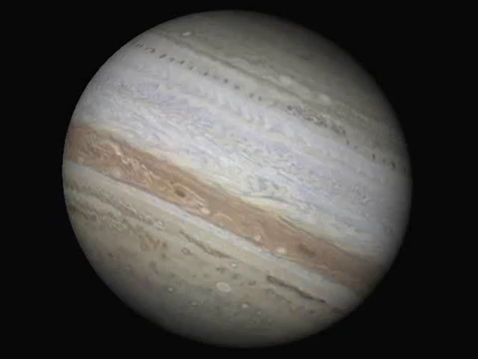 galileo
Image credit: NASA/JPL-Caltech
Galileo
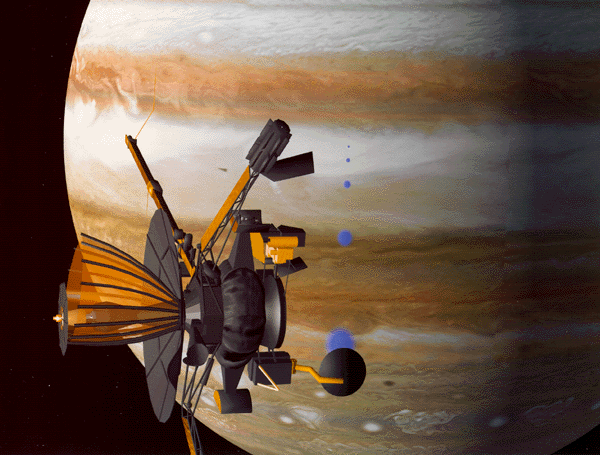 Launch:             1989 
Orbit Jupiter:    1995
Mission End:     2003
 














First two years focused on Jupiter.  

Extended mission (6 years) focused on Jupiter's moons, 
with emphasis on Europa, Callisto, Ganymede, and Io.
Image credit: NASA/JPL-Caltech
4 of Jupiter’s 61 moons
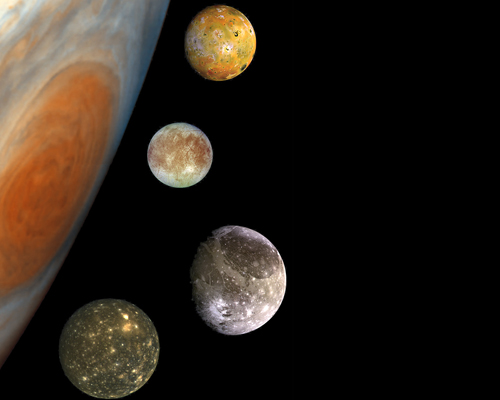 Io (with active volcanoes)
Europa
3 with Liquid Oceans?
Ganymede
Callisto
Image credit: NASA/JPL-Caltech
Lots of moons
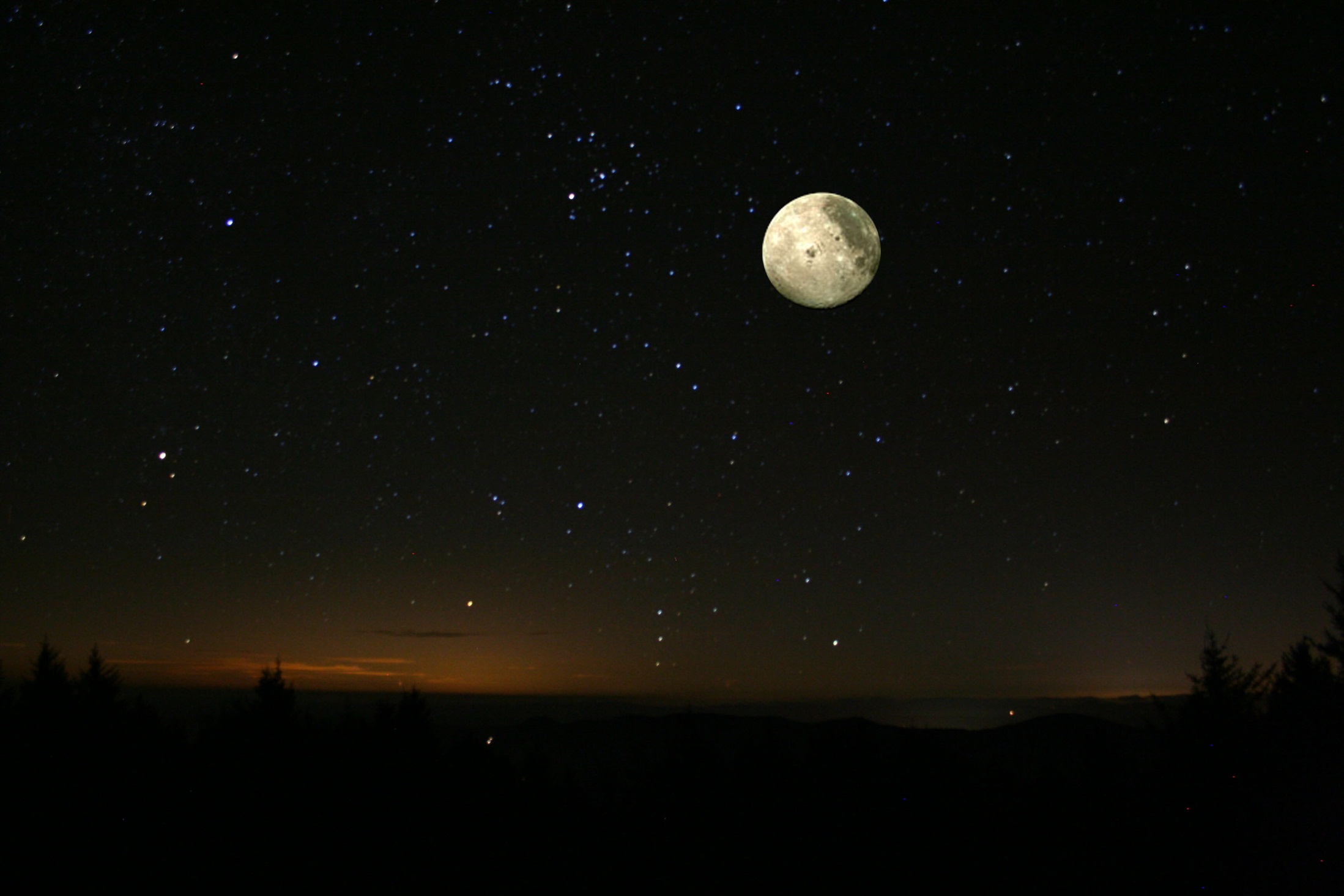 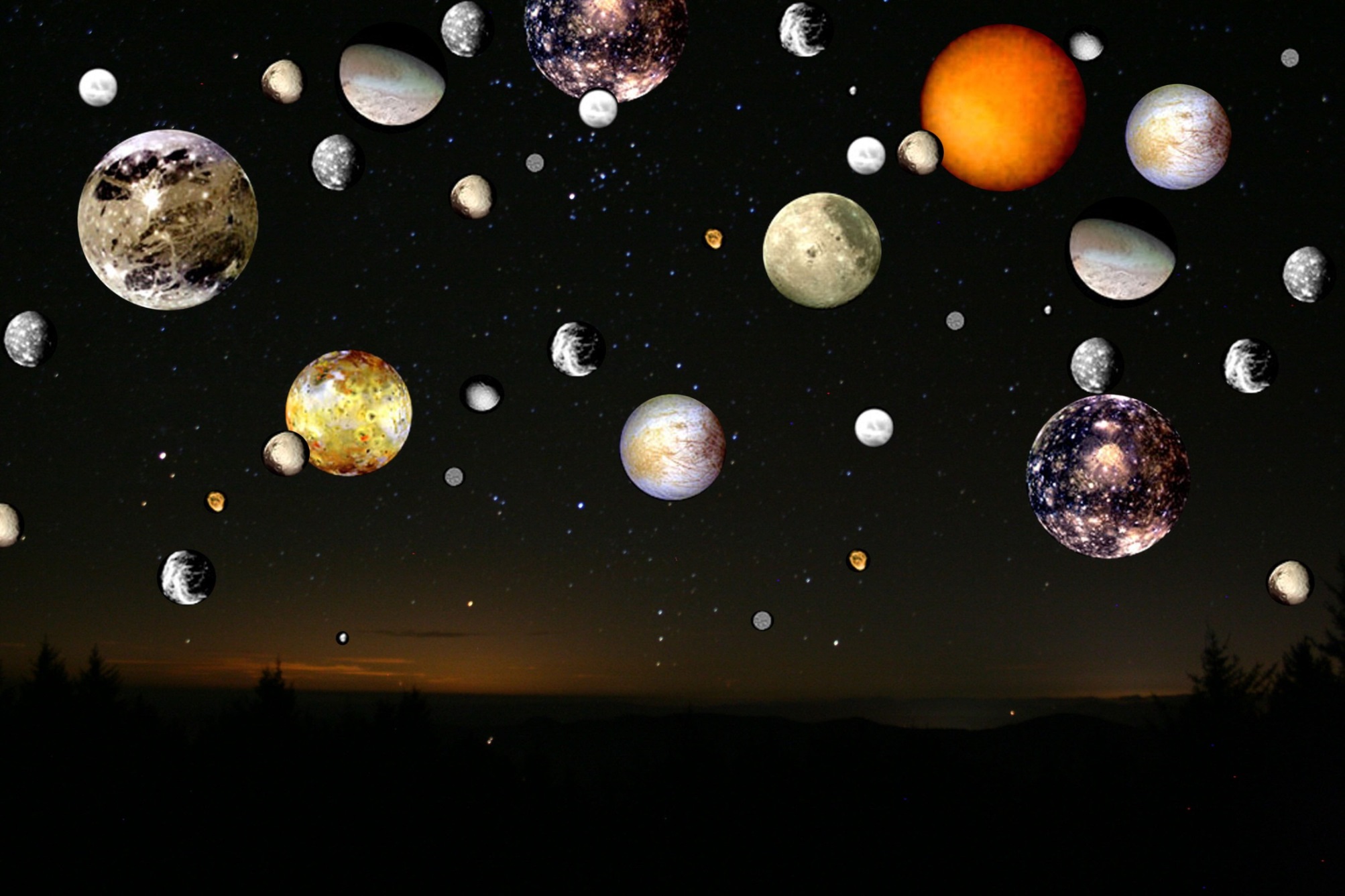 Imagine if Earth had 61 moons
Io
Volcanic Eruption on IO
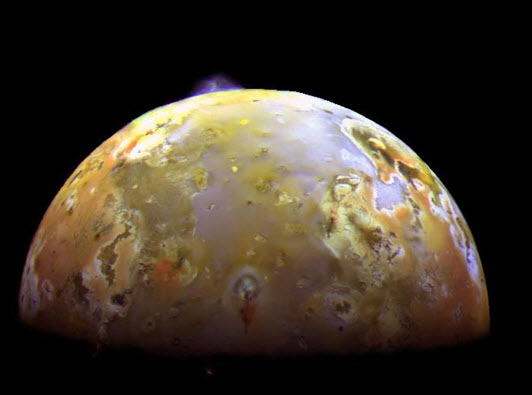 Image credit: NASA/JPL-Caltech
Europa
Europa
Ice – 3 miles thick with liquid salt water ocean beneath
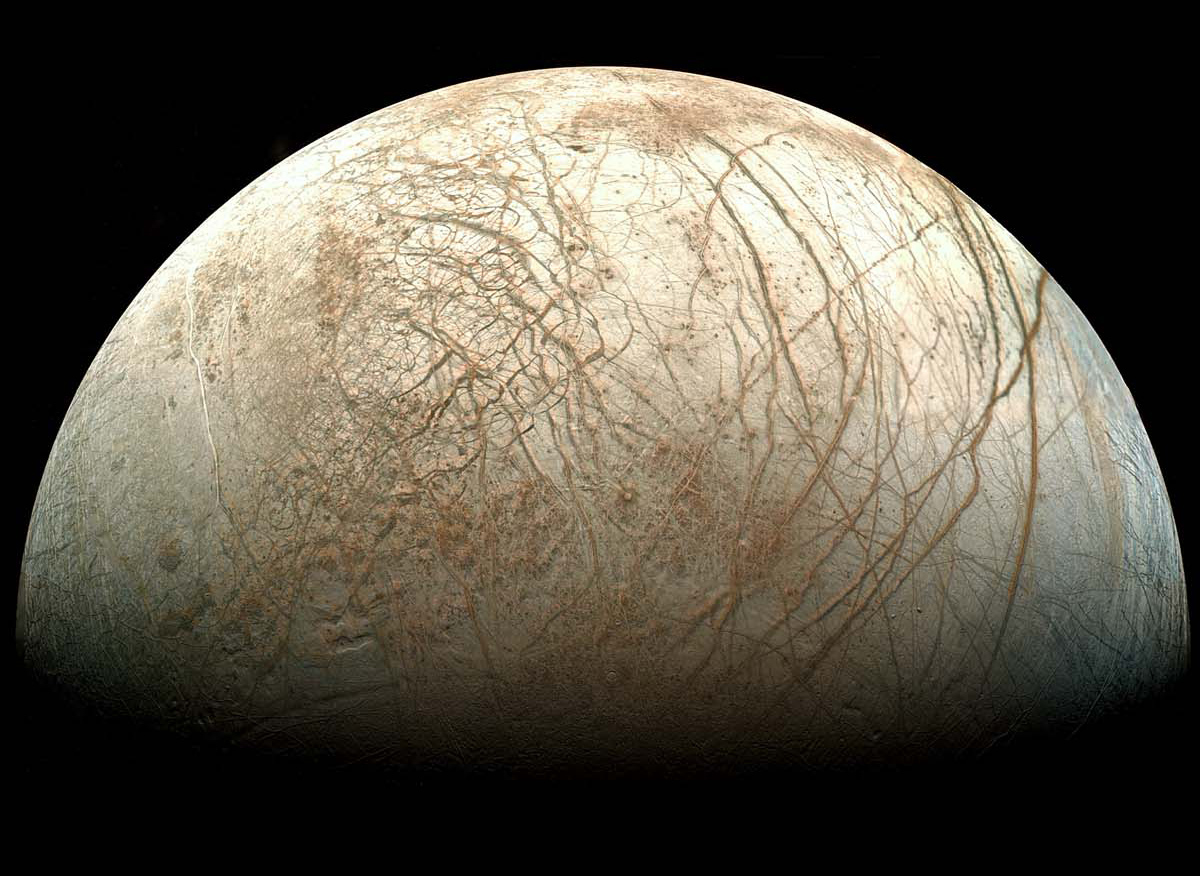 Io
(with active volcanos)
Europa
Liquid Oceans?
Ganymede
Callisto
Image credit: NASA/JPL-Caltech
Deep Ocean
Europa
Ice – 3 miles thick with 
Liquid salt water ocean beneath (40 – 100 miles deep)
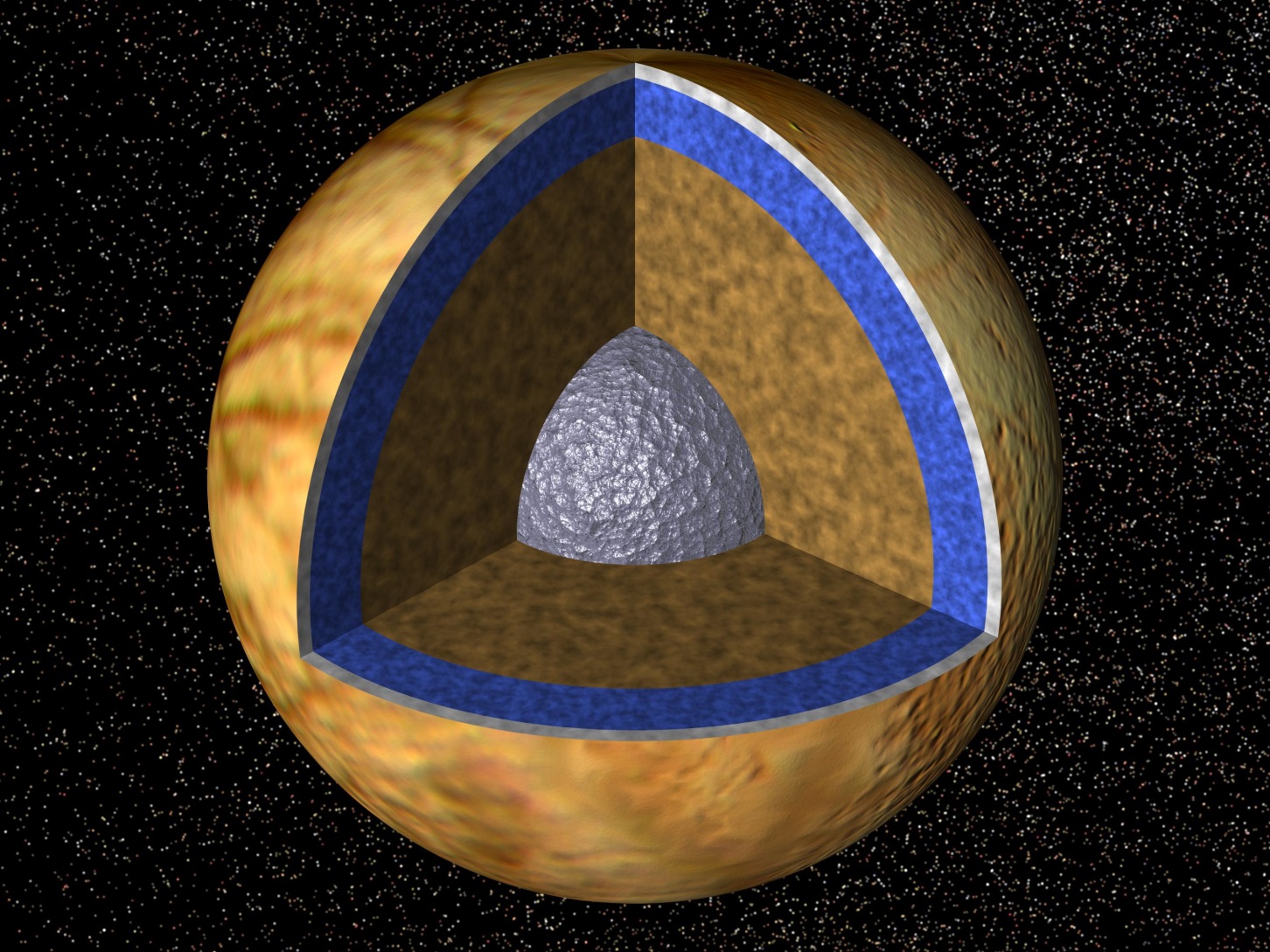 Io
(with active volcanos)
Europa
Liquid Oceans?
Ganymede
Callisto
Image credit: NASA/JPL-Caltech
Lakes
Liquid lakes in the ice
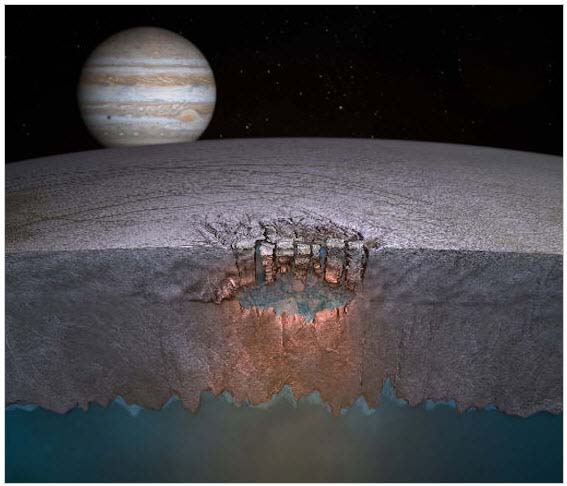 Image credit: NASA/JPL-Caltech
Juno
JUNO -  Launched August 5,  2011             
Polar Orbit of Jupiter                                      Solar Powered
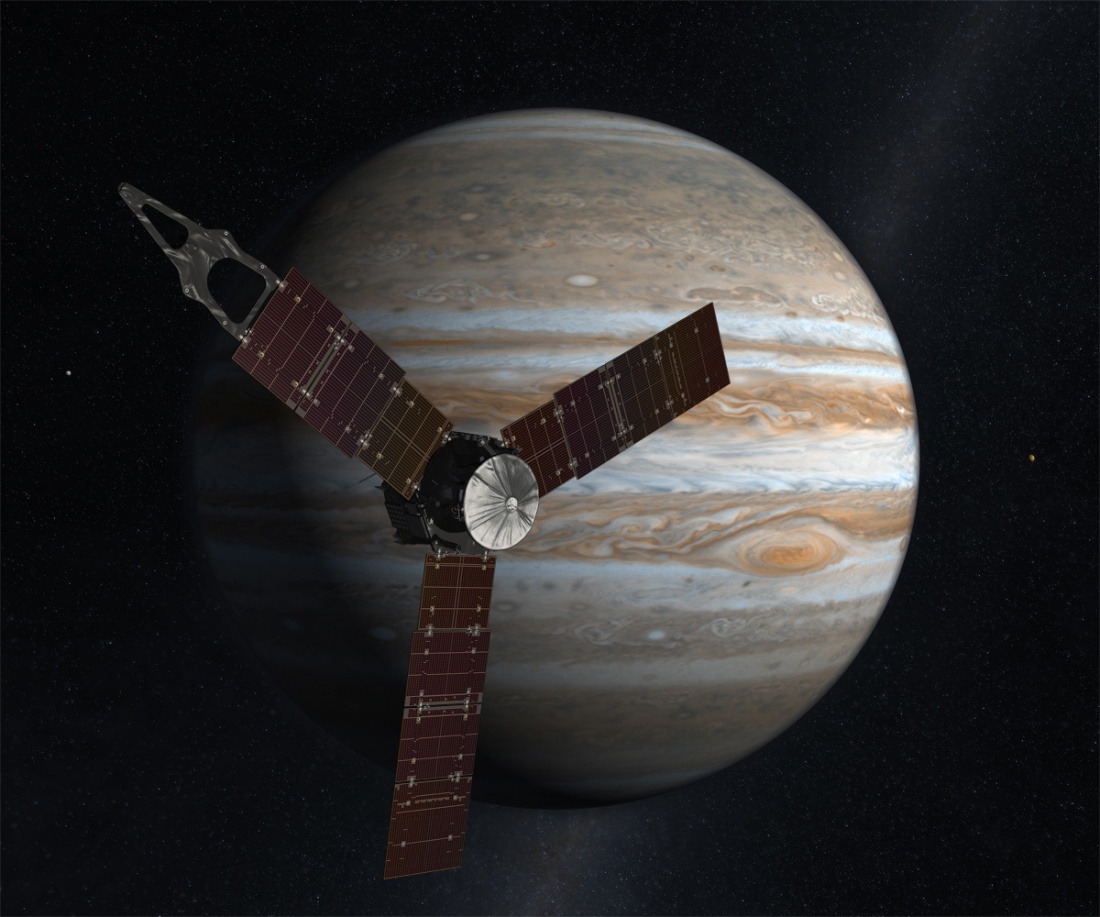 Arrives at Jupiter:  July 4, 2016
Image credit: NASA/JPL-Caltech
Earth and Moon
Distance From Sun:  888 Million Miles 
  Average Temp: -220oF
  Diameter: 75,000 miles
  Orbital Period:  29 years
  Moons:  62
Saturn
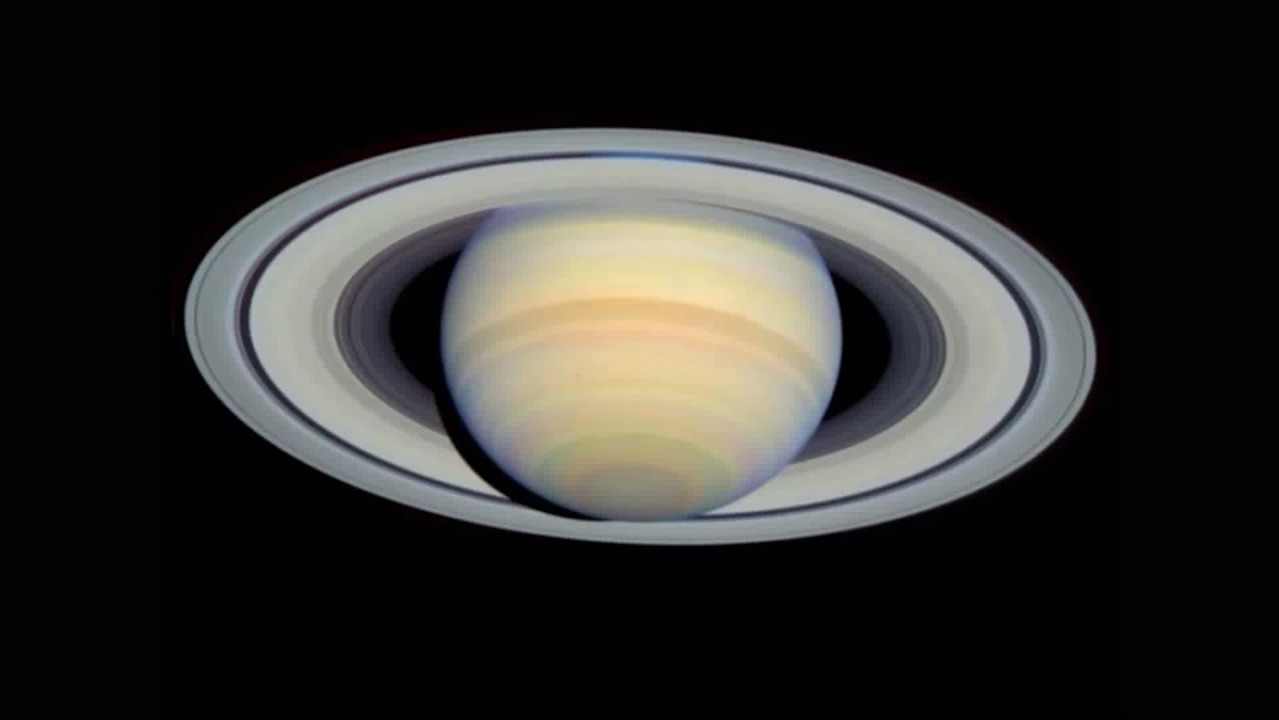 Cassini
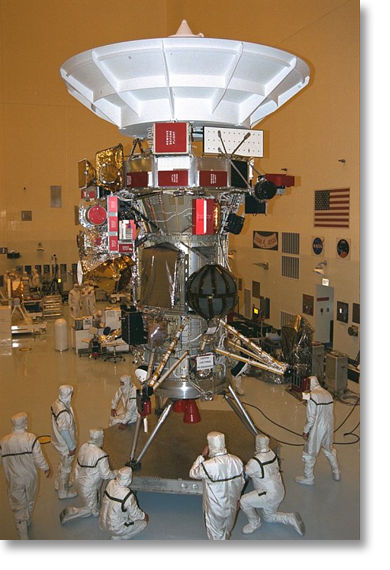 Cassini and Huygens
Mission to Saturn and its largest moon Titan.
 
Launch: 10/15/1997
 
Orbit Saturn: 7/1/2004
 
Huygens Release: 12/2004

Landed on Titan: 1/12/2005
Image credit: NASA/JPL-Caltech
Rings in true color
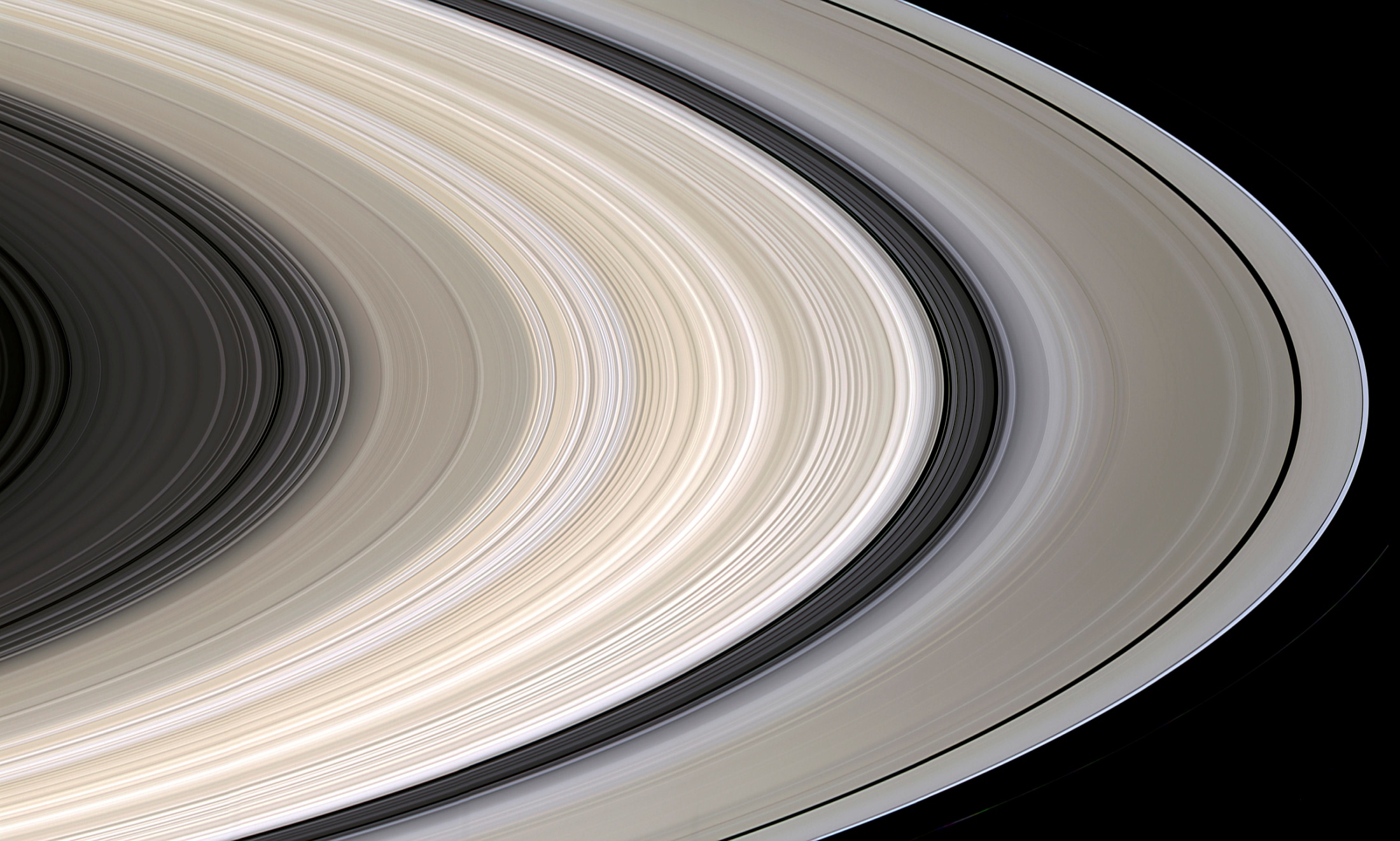 B
Image credit: NASA/JPL-Caltech
Earth from Saturn
[Speaker Notes: NOTE IRREGULAR STRUCTURE, FAINT HUES. NOTE C RING REGULAR PLATEAUS
NOTE CASSINI DIVISION BANDS. NOTE COLOR OF TRANS-KEELER REGION.]
Cassini snaps a photo of Earth










On 7/19/2013, earthlings were told to go outside and wave at the sky.  Cassini took the photo.  Shall we zoom in?
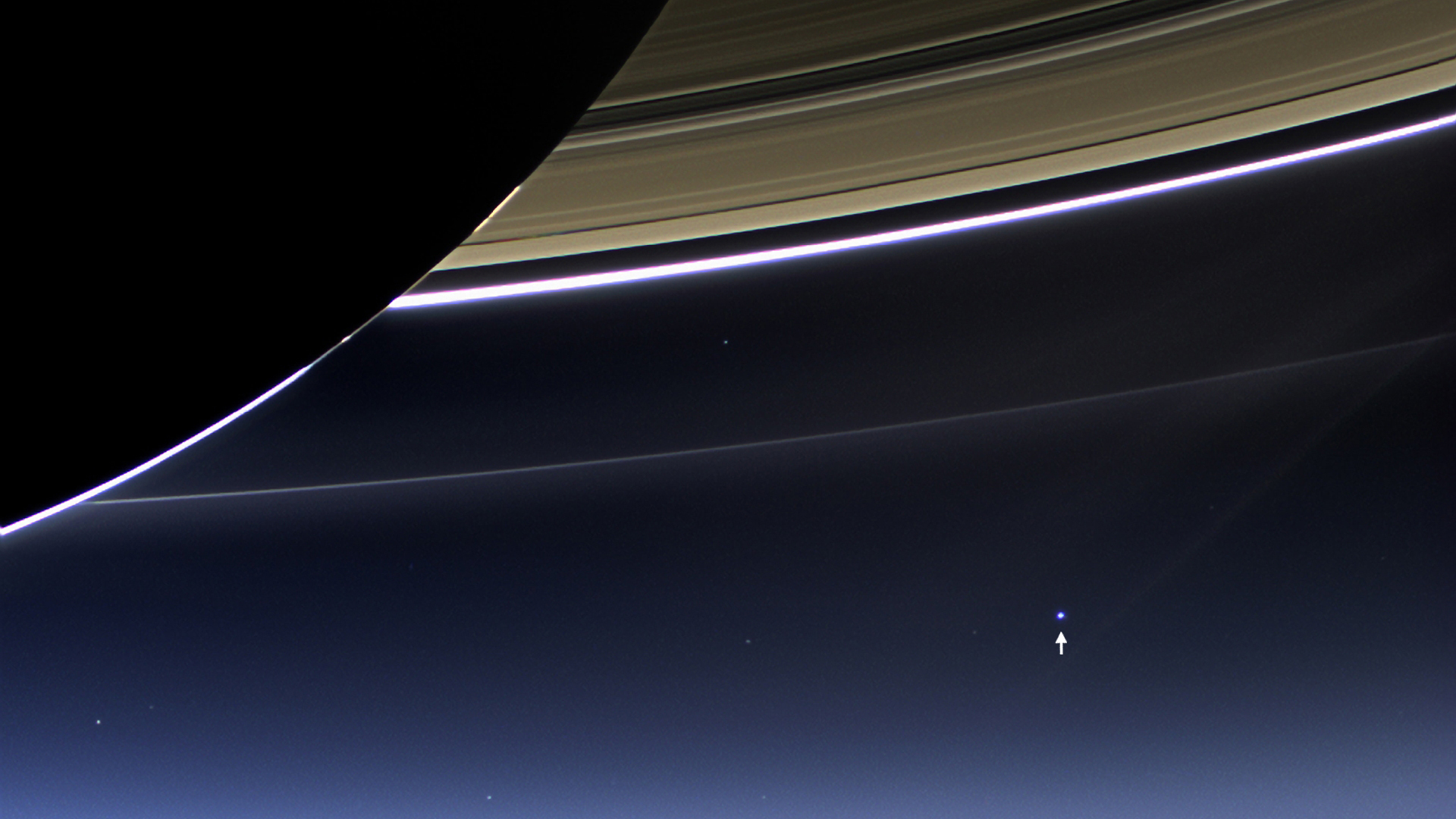 Earth
[Speaker Notes: NOTE IRREGULAR STRUCTURE, FAINT HUES. NOTE C RING REGULAR PLATEAUS
NOTE CASSINI DIVISION BANDS. NOTE COLOR OF TRANS-KEELER REGION.]
What causes the gaps in the Saturn rings?
A moon in the rings (where are the ripples?)
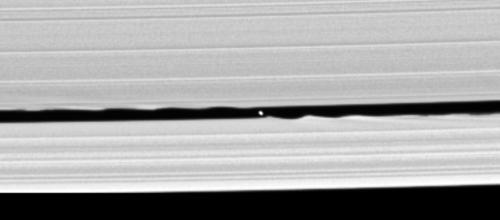 Aurora
Image credit: NASA/JPL-Caltech
Water plumes shooting from Enceladus south pole
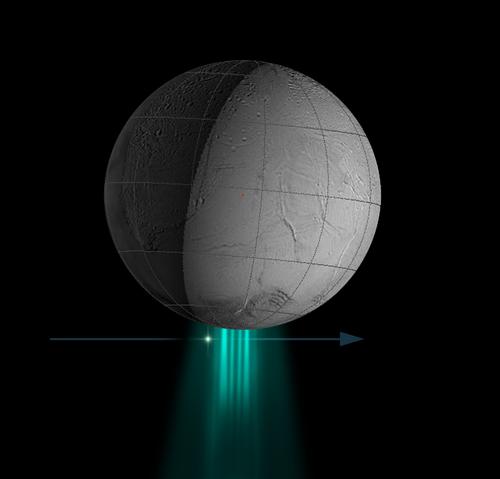 Image credit: NASA/JPL-Caltech
Spectroscopy
Dense atmosphere
Images of Saturn’s moon Titan
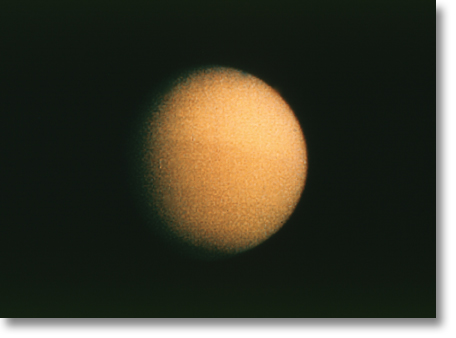 Continents/Oceans visible?
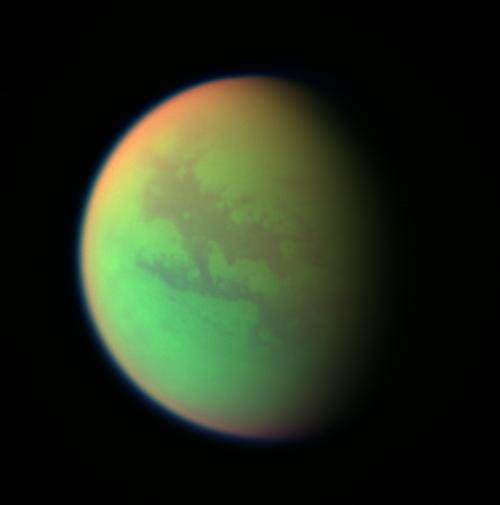 Hubble Image
Cassini Image
Image credit: NASA/JPL-Caltech
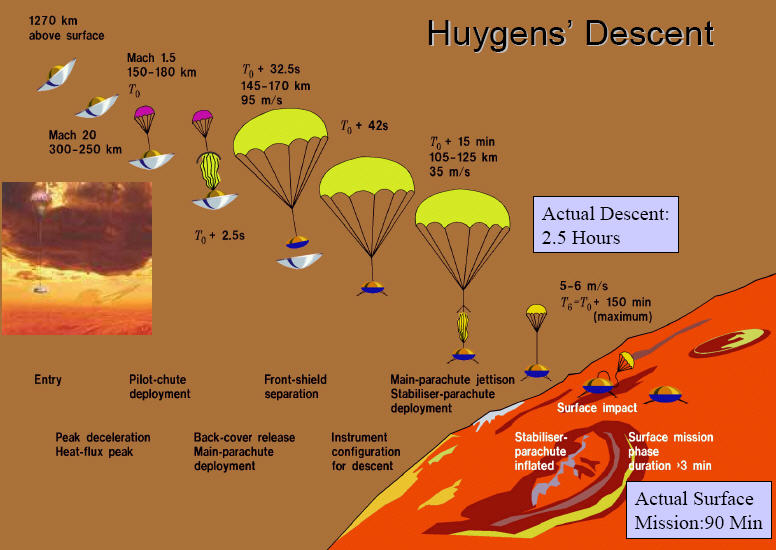 Image credit: NASA/JPL-Caltech
Cassini images of Saturn’s moon Titan
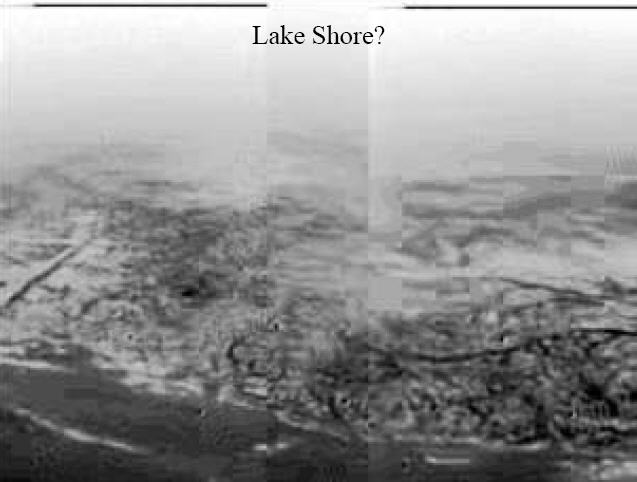 Image credit: NASA/JPL-Caltech
Liquid flow erosion on Titan
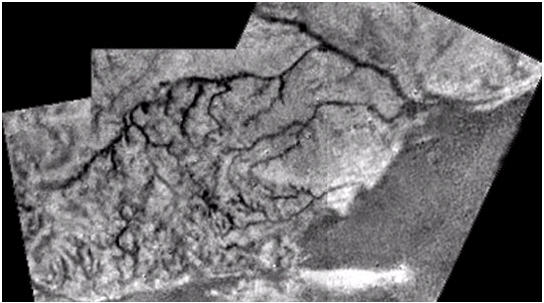 Image credit: NASA/JPL-Caltech
Huygens Probe image fromthe Surface of Titan
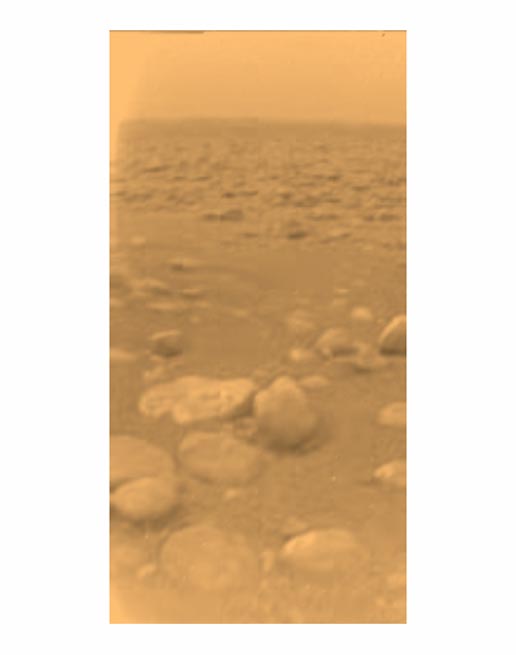 Liquid lakes
Image credit: NASA/JPL-Caltech
Liquid Hydrocarbon Lakes on Titan
Image credit: NASA/JPL-Caltech
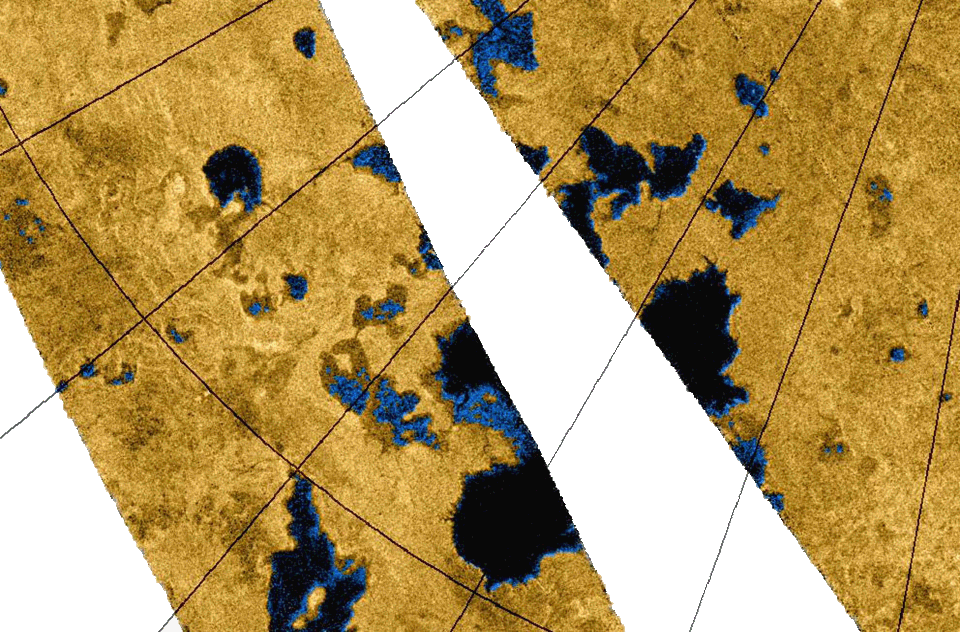 Uranus
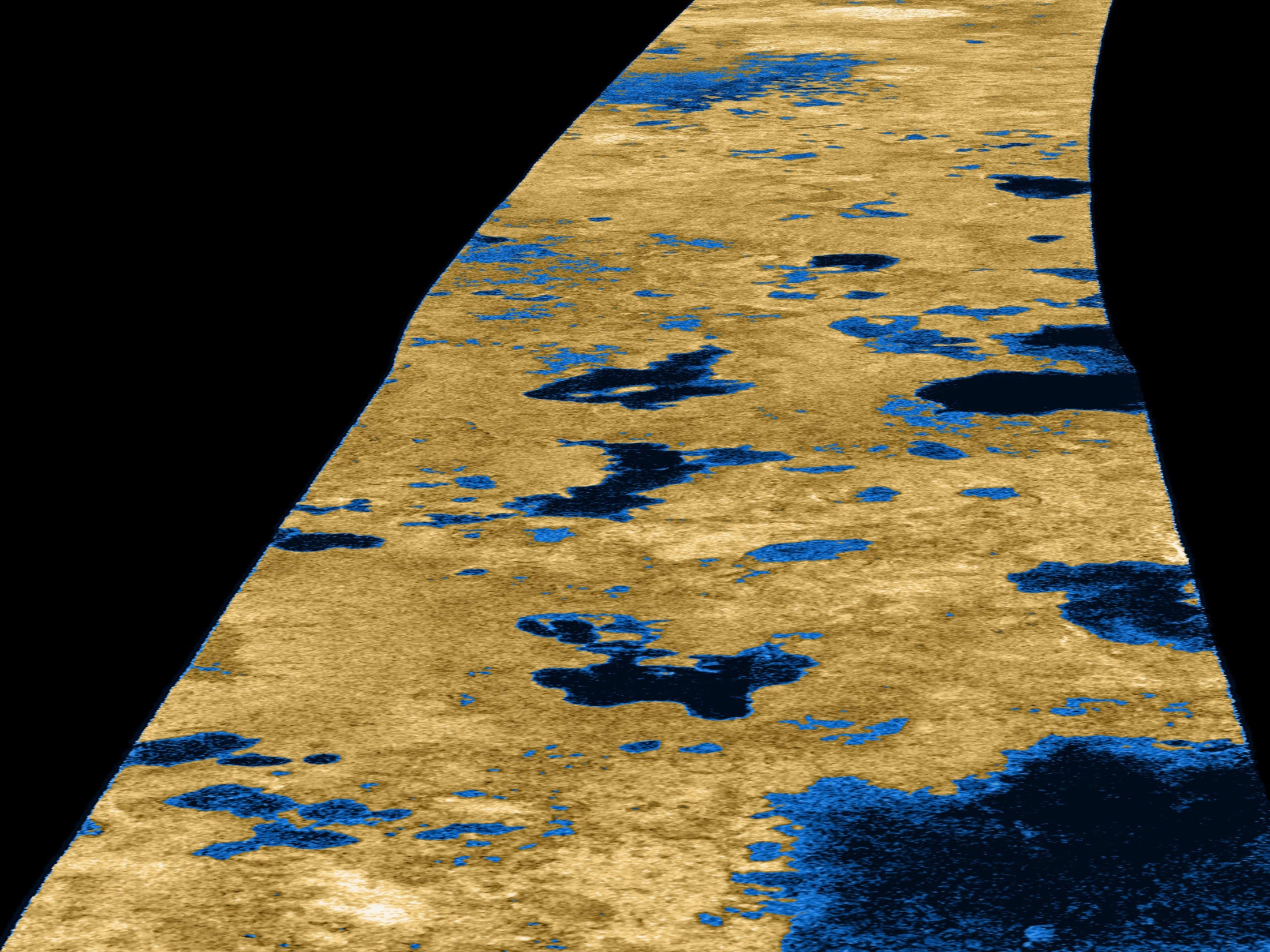 Image credit: NASA/JPL-Caltech
Uranus
Size:  Titan Sea vs. Earth’s Lake Superior
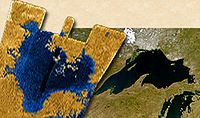 Uranus
Image credit: NASA/JPL-Caltech
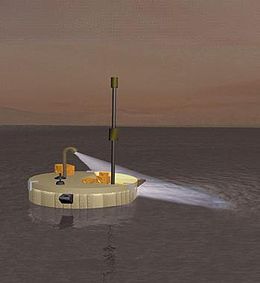 Mission to land a boat on the seas of Titan
Titan Mare Lander
Titan Sea vs. Lake Superior
Uranus
Image credit: NASA/JPL-Caltech
Pluto (1978)
Distance From Sun: 3.7 Billion Miles 
 Average Temp: -400oF
 Pluto diameter: 1,500 miles, Charon diameter: 750 miles
 Orbital Period:  248 years
 Moons:  1 (known in 1978)  
 Charon found in 1978
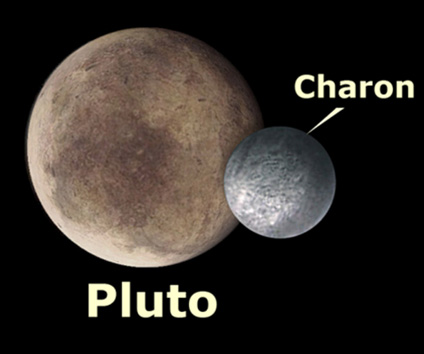 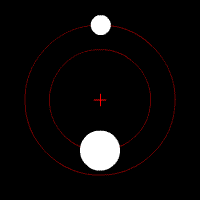 Artist Rendering
Image credit: NASA/JPL-Caltech
Hubble Best View
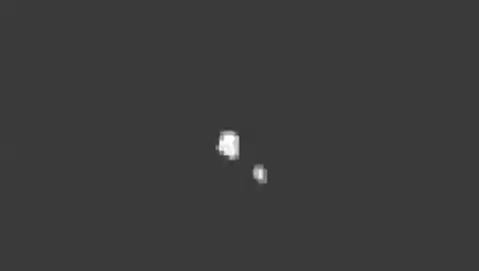 Image credit: NASA/JPL-Caltech
Pluto (7/1/2013) 
Introducing:  Styx and Kerberos
Pluto Moons:  Now at 5
 Charon found in 1978
 Nix and Hydra found in 2005
 Kerberos found in 2011
 Styx found in 2012
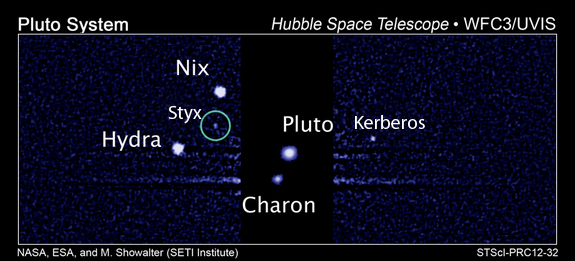 New Horizons
New Horizons    (Pluto - Kuiper Belt Mission)
Launched:  Jan 17, 2006	

Pluto Flyby:  July 14, 2015
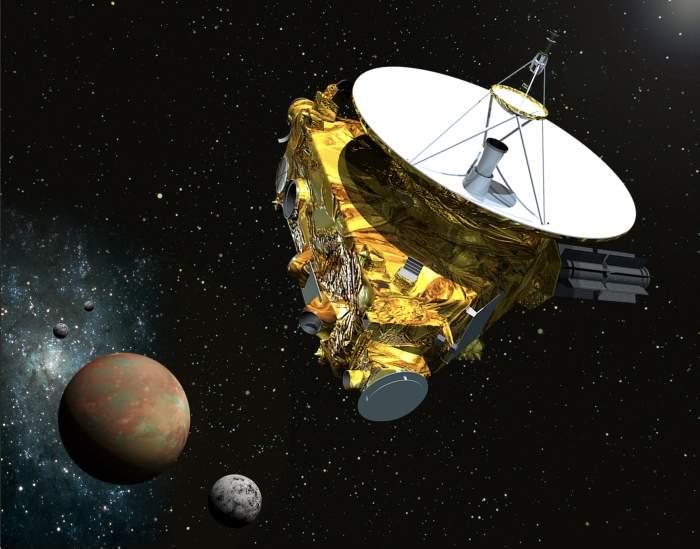 Image credit: NASA/JPL-Caltech